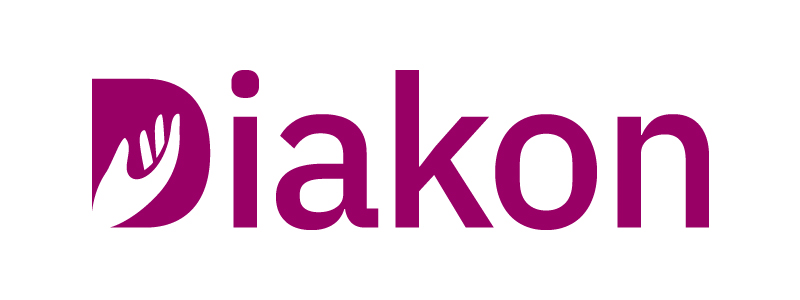 Empatian voima työssä
1. Empatia auttaa oppimisessa2. Empatia lisää taloudellista tuloksellisuutta 3. Empatia luo hyvinvointia4. Empatia lisää turvallisuutta5. Empatia luo merkityksellisyyttä6. Empatia auttaa yhteistyössä7. Empatia vie kohti kestävää yhteiskuntaa
1. Empatia auttaa oppimisessa
2. Empatia lisää taloudellista tuloksellisuutta
3. Empatia luo hyvinvointia
4. Empatia lisää turvallisuutta
5. Empatia luo merkityksellisyyttä
6. Empatia auttaa yhteistyössä
7. Empatia vie kohti kestävää yhteiskuntaa
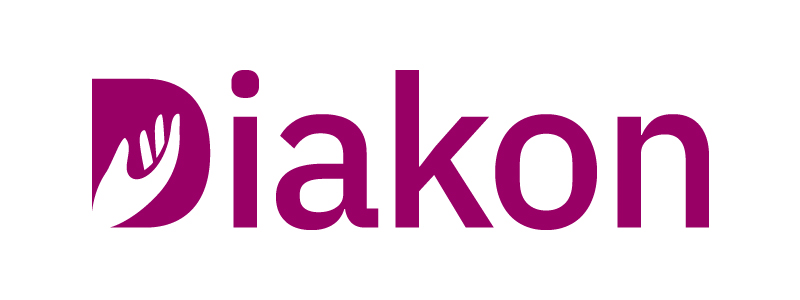 1. Empatia auttaa oppimisessa2. Empatia lisää taloudellista tuloksellisuutta 3. Empatia luo hyvinvointia4. Empatia lisää turvallisuutta5. Empatia luo merkityksellisyyttä6. Empatia auttaa yhteistyössä7. Empatia vie kohti kestävää yhteiskuntaa